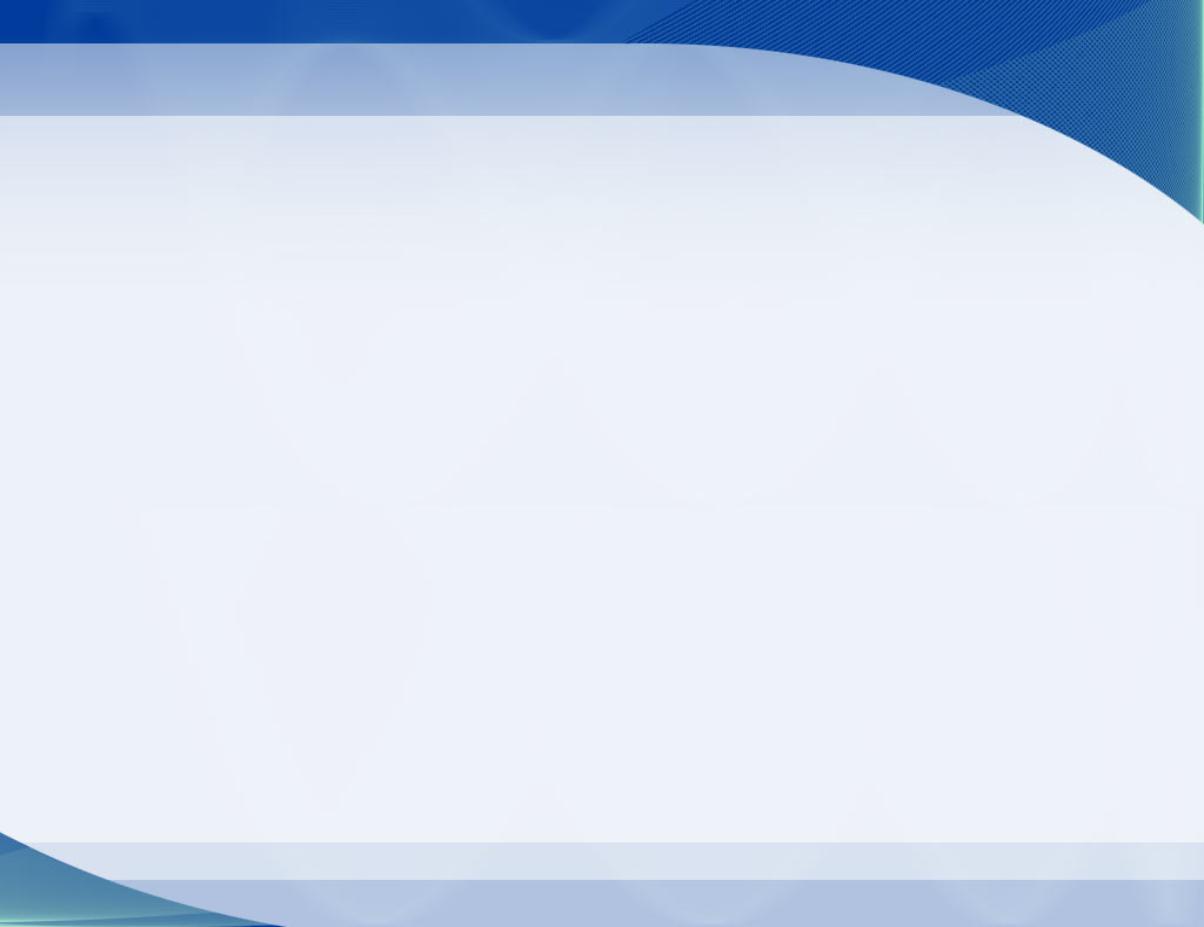 ҚАЗАҚСТАН РЕСПУБЛИКАСЫНЫҢ ҮКІМЕТІ
2019-2021 ЖЫЛДАРҒА АРНАЛҒАН РЕСПУБЛИКАЛЫҚ БЮДЖЕТ ЖОБАСЫ
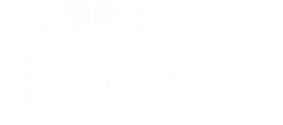 12.09.2018 18:53
АСТАНА қ., 2018 жыл
БЮДЖЕТ ЖОБАСЫН ҚАЛЫПТАСТЫРУ СИПАТТАМАЛАРЫ
2
«САЛЫҚТАРДЫҢ ЖИНАЛУЫН АРТТЫРУ» ЖОБАСЫ
3
2019-2021 ЖЫЛДАРҒА АРНАЛҒАН 
РЕСПУБЛИКАЛЫҚ БЮДЖЕТ КІРІСТЕРІ
БЮДЖЕТ КІРІСТЕРІНІҢ ӨСУ ФАКТОРЛАРЫ
4
2019-2021 ЖЫЛДАРҒА АРНАЛҒАН РЕСПУБЛИКАЛЫҚ БЮДЖЕТ ПАРАМЕТРЛЕРІ
5
БЮДЖЕТ ЖОБАСЫ ШЫҒЫСТАРЫНЫҢ НЕГІЗГІ БАҒЫТТАРЫ
6
ӘЛЕУМЕТТІК САЛА ШЫҒЫСТАРЫ
7
ӘЛЕУМЕТТІК КӨМЕК
МЕМЛЕКЕТТІК БАЗАЛЫҚ ЗЕЙНЕТАҚЫНЫҢ ӨЗГЕРУ ДИНАМИКАСЫ
ЕҢ ТӨМЕНГІ ЗЕЙНЕТАҚЫ ТӨЛЕМІНІҢ ӨЗГЕРУ ДИНАМИКАСЫ
8
ДЕНСАУЛЫҚ САҚТАУ
9
БІЛІМ БЕРУ
10
ҒЫЛЫМДЫ ДАМЫТУ
11
МӘДЕНИЕТ И СПОРТ
12
РУХАНИ ЖАНҒЫРУ
13
ЭКОНОМИКАНЫҢ НАҚТЫ СЕКТОРЫН ДАМЫТУДЫ ҚОЛДАУҒА АРНАЛҒАН ШЫҒЫСТАР
14
ИНДУСТРИЯЛЫҚ-ИННОВАЦИЯЛЫҚ ДАМУДЫҢ МЕМЛЕКЕТТІК БАҒДАРЛАМАСЫ
15
«БИЗНЕСТІҢ ЖОЛ КАРТАСЫ-2020» БИЗНЕСТІ ҚОЛДАУ ЖӘНЕ ДАМЫТУДЫҢ 
БІРЫҢҒАЙ БАҒДАРЛАМАСЫ
16
НӘТЕЖЕЛІ ЖҰМЫСПЕН ҚАМТУДЫ ЖӘНЕ ЖАППАЙ КӘСІПКЕРЛІКТІ ДАМЫТУДЫҢ 
2017-2021 ЖЫЛДАРҒА АРНАЛҒАН БАҒДАРЛАМАсы
17
АУЫЛ ШАРУАШЫЛЫҒЫ МИНИСТРЛІГІНІҢ ШЫҒЫСТАРЫ
18
МЕМЛЕКЕТТІК АГРОӨНЕРКӘСІПТІК КЕШЕНДІ ДАМЫТУ БАҒДАРЛАМАСЫ
19
ЖЫЛУ-ЭЛЕКТР ЭНЕРГЕТИКАСЫН ДАМЫТУ
20
«НҰРЛЫ ЖЕР» ТҰРҒЫН ҮЙ ҚҰРЫЛЫСЫ БАҒДАРЛАМАСЫ
21
ГАЗ-КӨЛIК ЖҮЙЕСIН ДАМЫТУ
22
ӨҢРЛЕРДІ ДАМЫТУ БАҒДАРЛАМАСЫ
«АҚБҰЛАҚ» БАҒДАРЛАМАСЫ
23
«НҰРЛЫ ЖОЛ» МЕМЛЕКЕТТІК БАҒДАРЛАМАСЫ
24
КӨЛІК ИНФРАҚҰРЫЛЫМЫН ДАМЫТУ
ЖЕРГІЛІКТІ МАҢЫЗЫ БАР ЖОЛДАРДЫ ДАМЫТУ
 МЕМЛЕКЕТТІК БАСШЫСЫНЫҢ ЖОЛДАУЫ
25
«ЦИФРЛЫҚ ҚАЗАҚСТАН» МЕМЛЕКЕТТІК БАҒДАРЛАМАСЫ
26
ПРЕЗИДЕНТТІҢ БЕС ӘЛЕУМЕТТІК БАСТАМАСЫН ЖҮЗЕГЕ АСЫРУҒА ШЫҒЫСТАР
* Республикалық бюджеттен шығыстар ды талап етпейді
27
КҮШ ҚҰРЫЛЫМДАРЫНЫҢ ШЫҒЫСТАРЫ
28
ҚҰҚЫҚ ҚОРҒАУ ЖӘНЕ АРНАЙЫ ОРГАНДАРДЫҢ ӘСКЕРИ ҚЫЗМЕТШІЛЕРІ МЕН ҚЫЗМЕТКЕРЛЕРІН ТҰРҒЫН ҮЙМЕН ҚАМТАМАСЫЗ ЕТУ
29
ӨҢІРЛЕРДІ НЫҒАЙТУ
30
ШЫМКЕНТ ЖӘНЕ ТҮРКІСТАН ҚАЛАЛАРЫНЫҢ ӘКІМШІЛІК МӘРТЕБЕЛЕРІНІҢ ӨЗГЕРУІ
ШЫМКЕНТ ҚАЛАСЫ МЕН ТҮРКІСТАН ОБЛЫСЫНА ТРАНСФЕРТТЕР
31